資料 ３-１
瀬戸内海の環境の保全に関する大阪府計画のあり方について（部会報告の概要）
３　将来像の実現に向けた環境保全・再生・創出の基本的な考え方、施策のあり方
審議経過
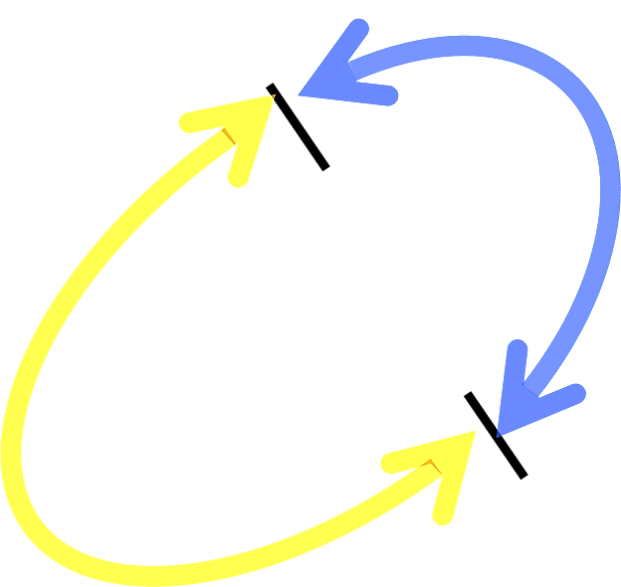 ２　環境保全・再生・創出の観点から見た今後目指すべき大阪湾の将来像
・平成27年６月18日に知事から、変更された基本計画と大阪湾の状況を踏まえた「瀬戸内海の環境の保全
  に関する大阪府計画のあり方について」諮問。瀬戸内海環境保全計画部会を６回開催して審議。



（審議にあたっての観点）

・大阪湾は、湾奥部と湾口部で、水質の状況や生物の生息環境、沿岸の陸域の利用状況が大きく異なっており、　
  　 湾全体よりさらに細かい地域特性を考慮した検討が重要。

 ➔  地域特性を勘案して、大阪湾を３つのゾーンに区分。


・また、大阪湾の環境を保全するという従来の観点のみならず、かつての良好な環境を取り戻す再生や、さらに新
     たに豊かな環境を積極的に創り上げる創出の観点が重要。

 ➔ 環境保全・再生・創出の観点から見た今後目指すべき大阪湾の将来像を掲げ、将来像の実現に向けた
　　 基本的な考え方、施策のあり方等を検討。
・対策の実施にあたっては、効果把握のためのデータを踏まえて柔軟に対策を変更する順応的管理の考え方に基づくことが重要。



・「豊かな大阪湾」の価値・機能は、多面的であることから、これらの価値・機能が互いに両立できる関係となるよう、適切にバランスさせて施策を実施することが重要。



・今後、人口減少等の社会構造の変化や産業構造の変化が、大阪湾の水質等の環境に影響を及ぼし得ることを考慮し、変化に対応できる柔軟性を持った施策の策定・実施や見直しを行っていくことが重要。
多面的価値・機能が最大源に発揮された「豊かな大阪湾」が実現している　


（大阪湾の多面的価値・機能）

　 多様な生物を育む場が確保されている 
・生物の生息に適した自然環境等の保全・再生・創出　   ・環境に配慮した護岸等による良好な海域環境の創出
・水産資源の持続的な利用の確保　　　　　　　　　　　　　

 物質が円滑に循環し、健全な水環境が保たれている
　・水質環境基準（底層ＤＯ含む）の達成・維持      　  ・底質の改善
　・生物生産性の確保　　　　　　　　　　　　　　　　　　　       ・湾奥部における停滞性水域の流況の改善

   都市活動や暮らしに潤いと安心を与え、大阪の都市としての魅力を高めている
　　・貴重な自然景観・文化的景観の保全　                         ・都市景観・産業景観という新たな魅力の創出
    ・環境保全と調和した沿岸防災機能の強化　                  ・海を使い、海と親しむ場や機会の拡充と活用
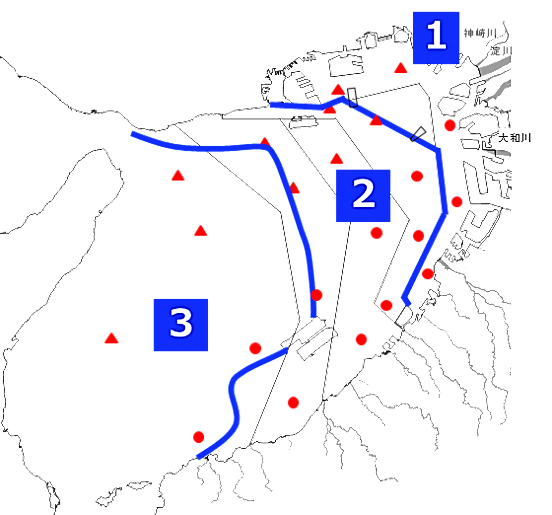 部会報告の概要
１　大阪湾のゾーニング
＊その他、これまで取り組んできた施策について、引き続き実施することが必要。
４　施策の進捗状況の点検指標
３ に掲げる施策の進捗状況を点検する指標として、基本計画に示されている指標37個、独自の指標20個を設定。